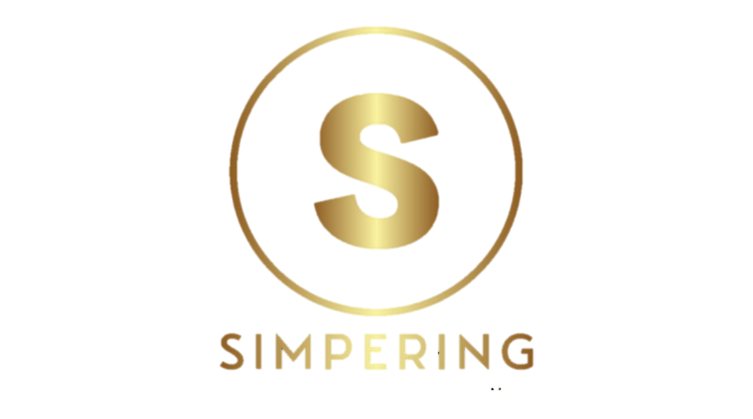 Celebrate your Assessment
SAFAL
Structured Assessment for Analyzing Learning
Orientation for Teachers
AGENDA FOR THE MEETING
What is SAFAL.
Why is SAFAL.
01
02
Benefits of SAFAL
Role of Teachers
03
04
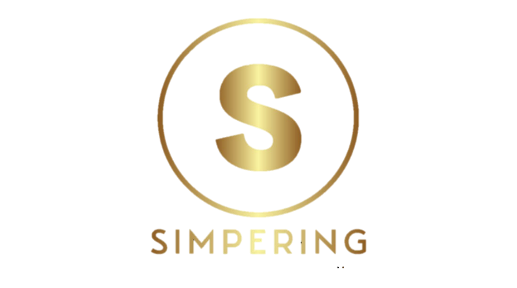 Relevant sections from National Education Policy 2020 pertaining to assessments at key stages:
To track progress throughout the school years, and not just at the end of Grades 10 and 12 - for the benefit of students, parents, teachers, principals, and the entire schooling system in planning improvements to schools and teaching-learning processes - all students will take school examinations in Grades 3, 5, and 8 which will be conducted by the appropriate authority. 
These examinations would test achievement of basic learning outcomes, through assessment of core concepts and knowledge from the national and local curricula, along with relevant higher-order skills and application of knowledge in real-life situations, rather than rote memorization
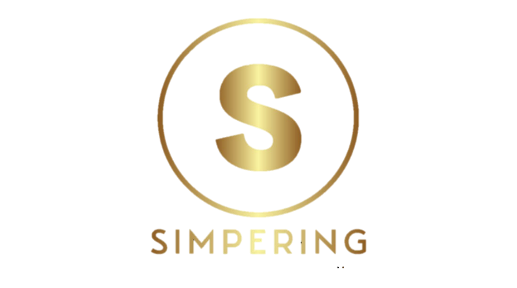 Why SAFAL
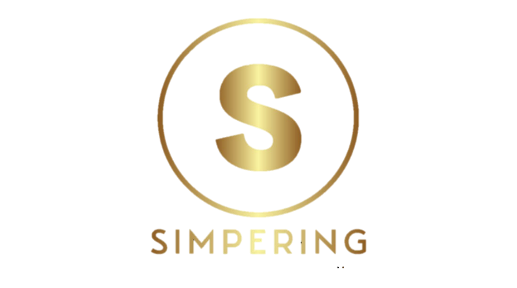 FOR WHOM?
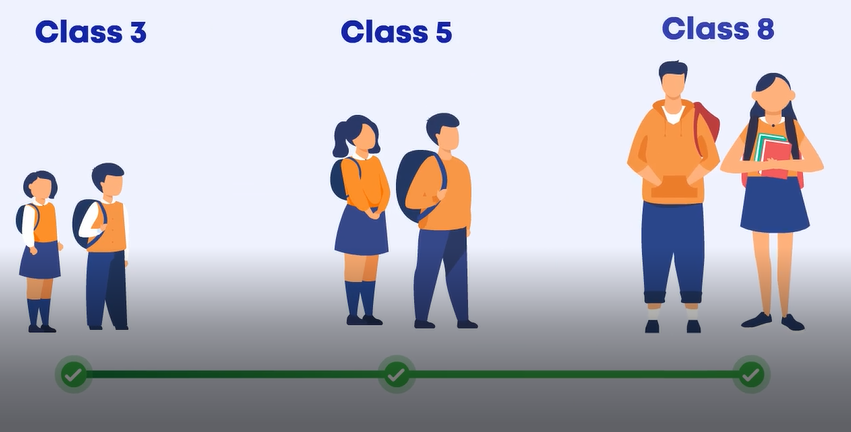 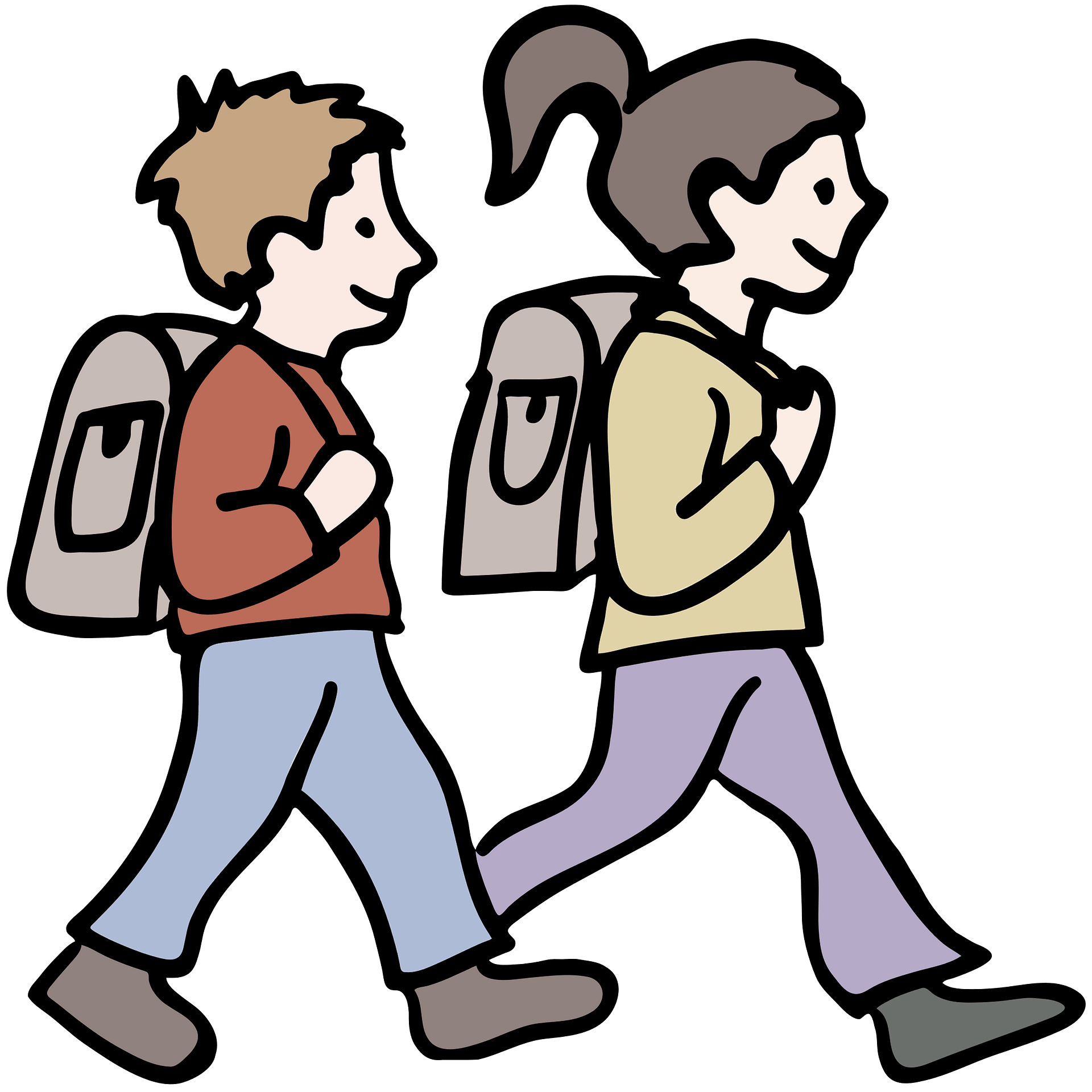 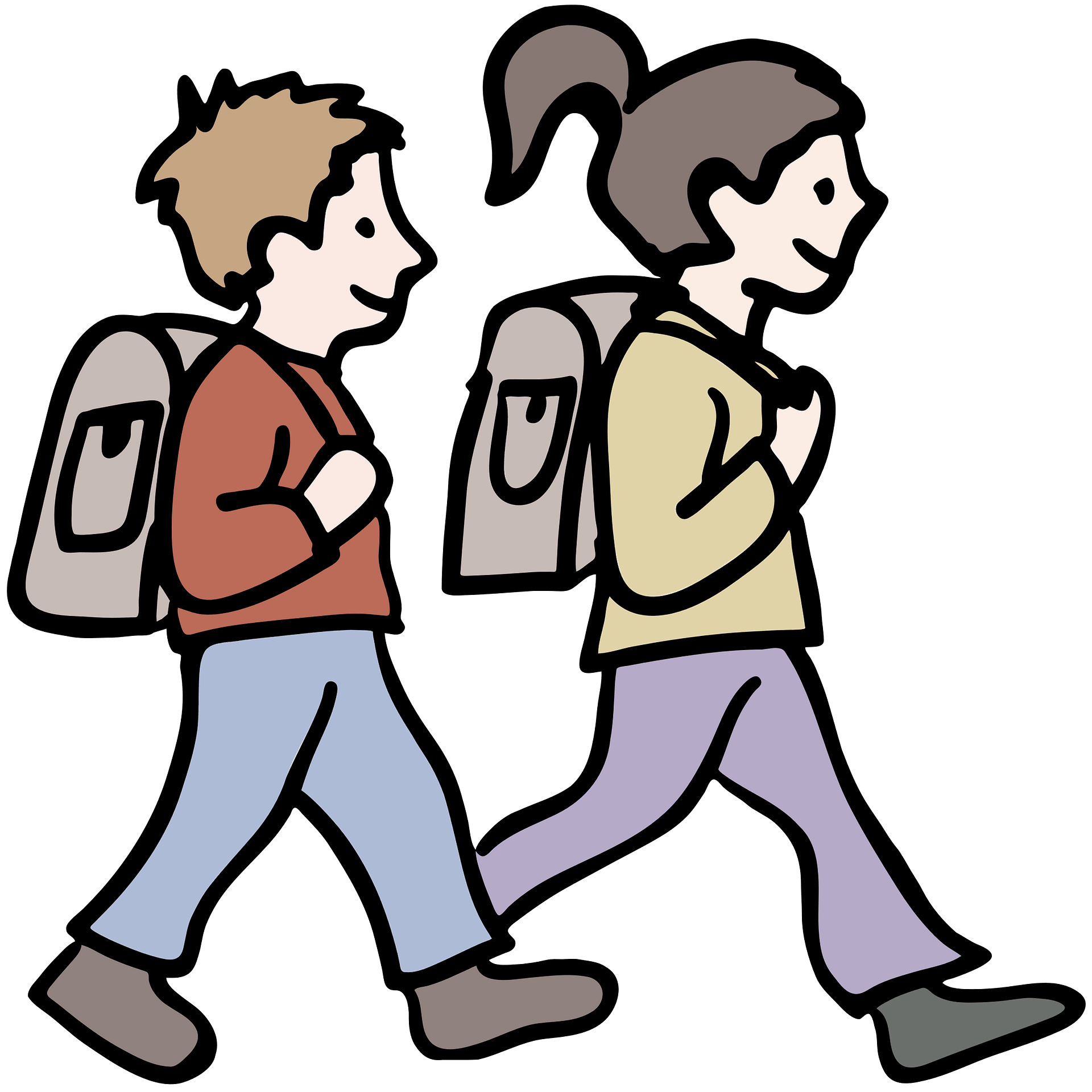 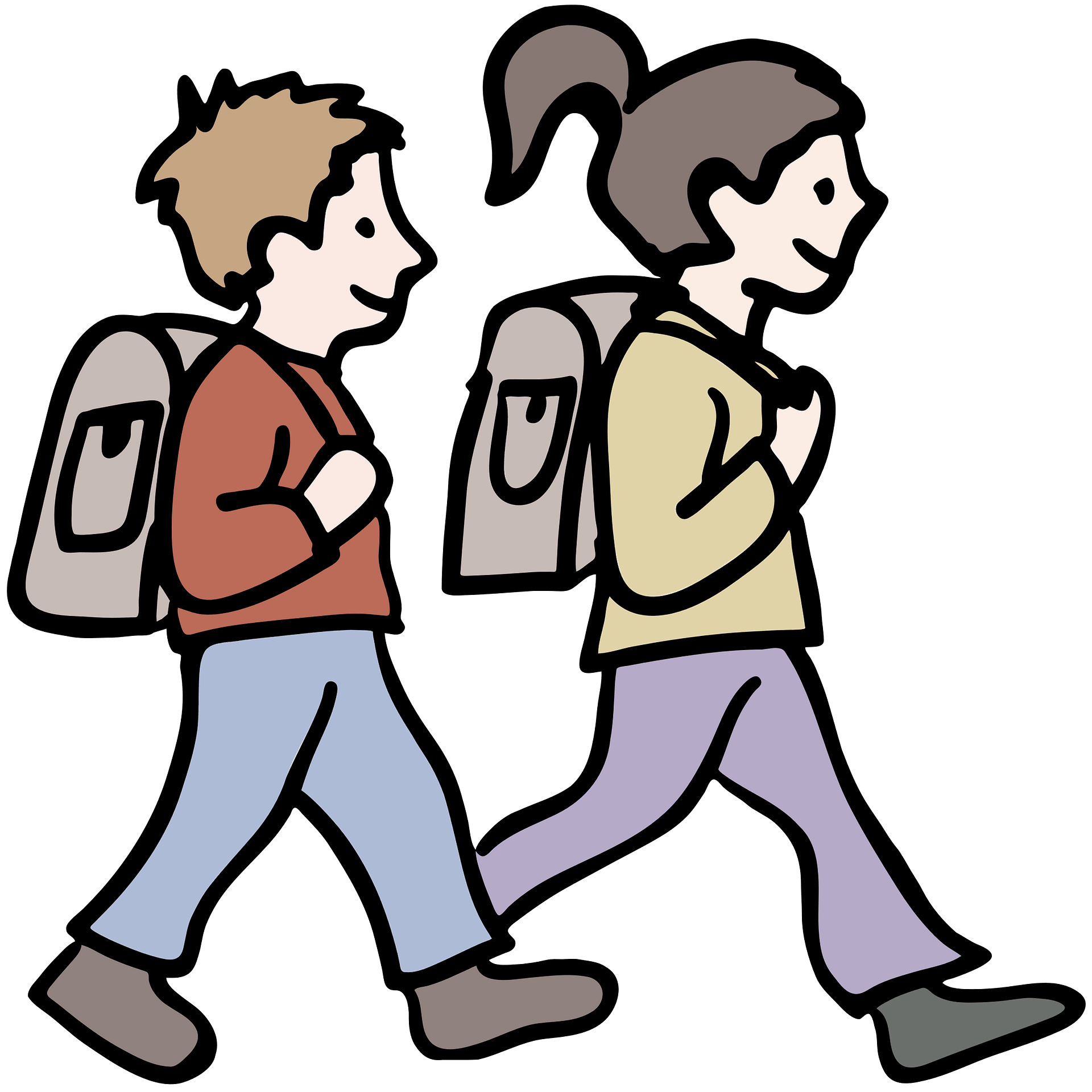 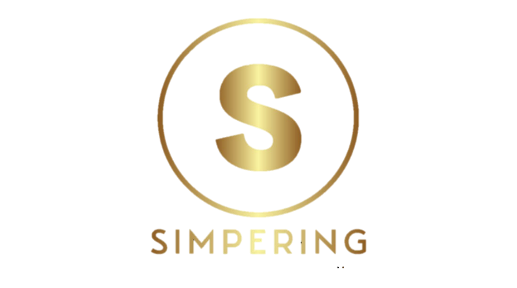 Cognitive development of an individual
Class 3
Class 5
Class 8
Age
1-3
Class 10 &12
All Major Development
Preparation for Secondary
Bargaining power of suppliers
Certification
LSRW
basic literacy, numeracy, and other foundational skills.
Exams provide student level performance data on key academic subjects, and is used to rank individual students on their performance
Preparatory stage for Secondary Education
Divergent Thinking
Risk Taking
Innovative Idea
Cognitive
Social relation
Psychomotor
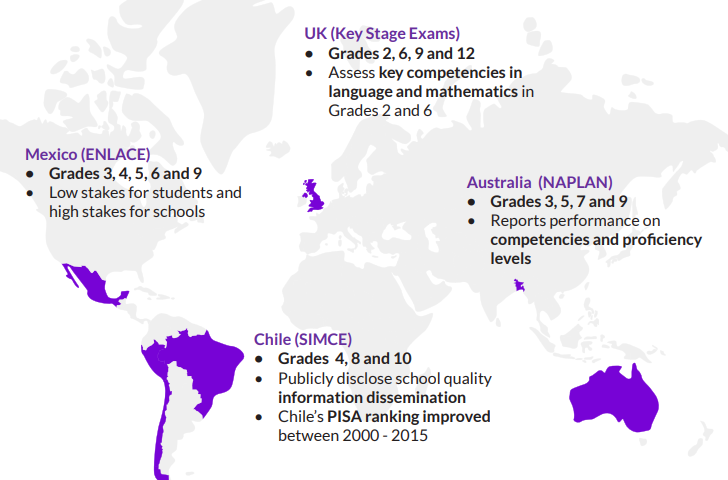 SIMILAR TYPES OF TESTS ALL OVER THE WORLD
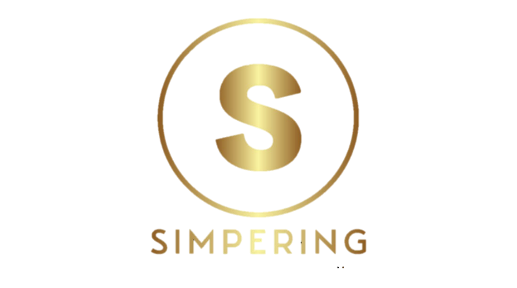 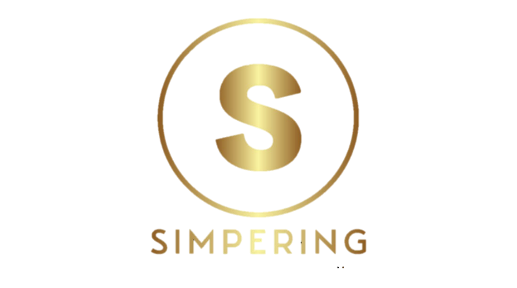 Features of SAFAL ASSESSMENT
Core competency
1
Develop futuristic school
Shift from rote learning
Diagnostic reporting
2
COMPETENCY-BASED LEARNING
Reports proportion of students at each proficiency level across grade level competencies and provide detailed diagnostic feedback to identify learning gaps.
Test Core concepts
Aware about learning outcomes and develop re;ated cpmpetencies
Move away from rote Learning
Expected learning outcomes
Know the level of learning
SAFAL
Allowing students to demonstrate understanding and mastery of knowledge and skills they are expected to learn as they progress through the curriculum
3
Report to school, students and parents
Shift from traditional teaching system
4
Test core concepts
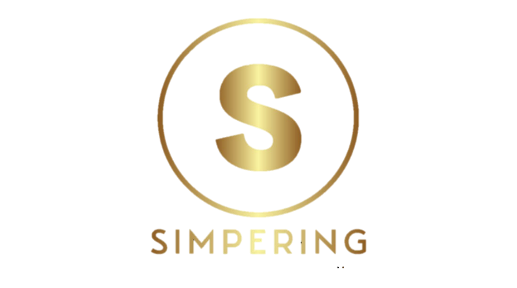 Your
School
What are the benefits
1. System-level assessments or evaluations for schools, regions, or national education system
SAFAL
2. To know about the real performance and Corrective measures
3. Preparation for PISA Participation
4. To Know where we are?
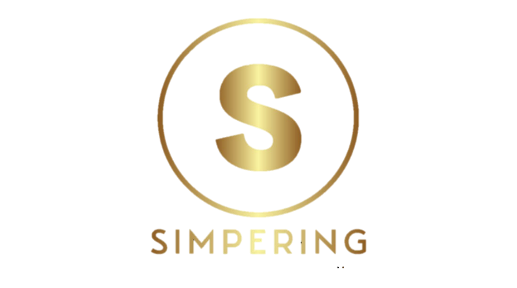 HOW CAN SCHOLS USE SAFAL?
1
2
To identify areas of focus and guide schools towards improving their learning levels.
The assessment will provide diagnostic information to schools on core competencies.
4
3
5
To know how much we are successful in learning outcomes
School performance on predetermined competencies and proficiency levels, can be used by school systems, school managements, and parents to improve learning outcomes
Compare our performance with national level performance
Attaining
Defining
Executing
How learning outcomes are implementing through teaching learning strategies
Defining and setting learning outcomes.
How they are attaining
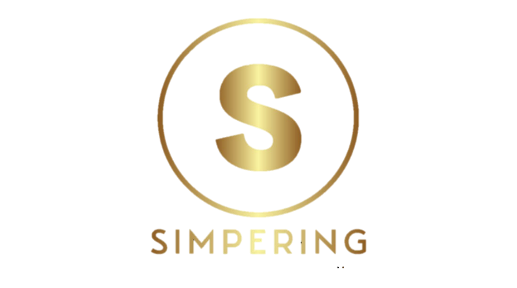 SIMPERING ASSESSMENT AND EVALUATION
WHY SIMPERING IS OUR PARTNER IN SAFAL
2
1
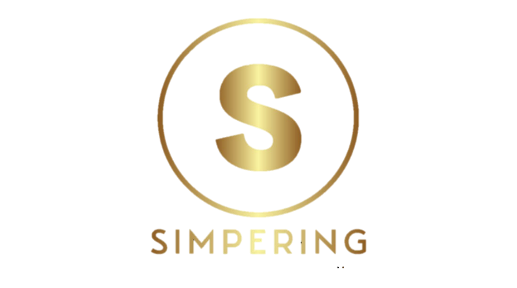 Highlight 04
Highlight 02
Highlight 03
Highlight 01
4
2018 onwards conducting similar type of Assessment  as NLBA
We are the one among 500 schools selected for this opportunity
2012 onwards providing assessment tools and training to various schools of India
Largest Network of experienced Teachers
3
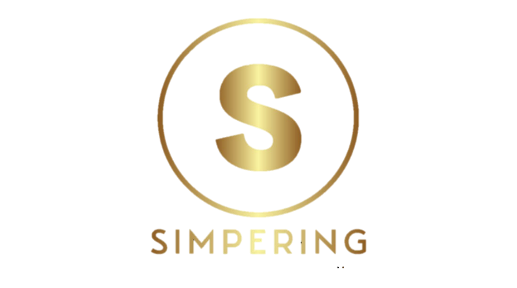 Systematic shift from Online to Offline Assessment
Setting chapter wise competency Assessment Tools
1
STRATEGIES WILL BE USED
2
What strategies will be used to implement SAFAL preparatory examination
Strategies
4
Systematic Implementation of various pattern of questions to students
Chapter wise Offline/Online Assessment
3
BENCHMARKING METHODOLOGY
Identifying various types of questions
Conducting SAFAL Preparatory Examination
Corrective measures in teaching and assessing
Identifying  learning outcomes
Activity oriented teaching
Preparing students  asper schedule
Measure own performance
Reviewing Performance
CBSE SAFAL EXAMINATION
BENCHMARKING PHASE
POST-BENCHMARKING PHASE
What Simpering Offers
YES
NO
01
Schedule of examination
02
Syllabus Breakup
03
Question papers
04
Online Correction
SIMPERING ASSESSMENT AND EVALUATION
05
Offline correction
06
Model question
07
Report
For more details 
www.ssaerc.com